Колыбельные народов мира
Япония 
«Страна восходящего солнца»
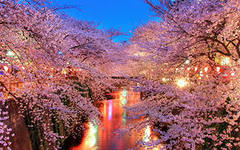 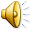 Презентацию подготовили 
учащиеся 8 класса
Муниципального бюджетного образовательного учреждения 
«Основная общеобразовательная 
школа №17» 
Зеленодольского муниципального района Республики Татарстан

Руководитель:
 учитель музыки и искусства
Пименова В.В.
Миром правит рука,                        качающая колыбель!
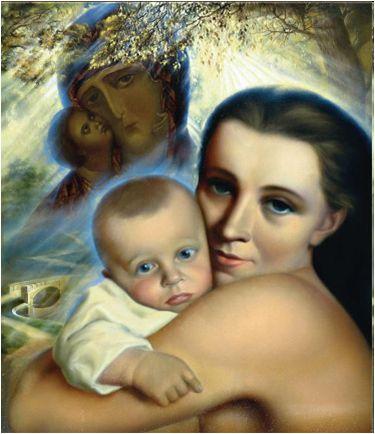 Японская колыбельная очень похожа на старинную русскую песню. 
Такая же напевная и грустная,  спокойная и умиротворенная.
Японская традиционная музыка –  это что - то совсем особенное, необычное.
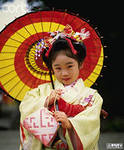 Именно эта песня, но в исполнении Митии Михаси звучит в анимационном мультфильме «Колыбельные мира» Японии.
КОЛЫБЕЛЬНАЯ (японский текст)ねんねこ　しゃっしゃりませ寝た子の　かわいさ起きて　泣く子のねんころろ　つらにくさねんころろん　ねんころろん
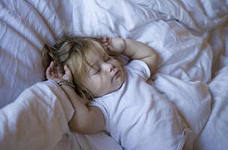 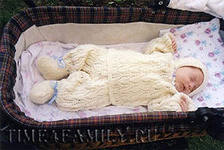 Баю-бай, засыпай,У спящей детки такое милое личико,А у не спящей и плачущей,Баю-бай, такое противное.Баюшки-баю, баюшки-баю.
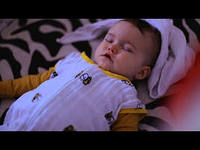 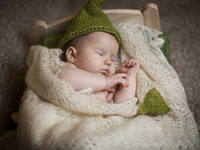 ねんねこ　しゃっしゃりませきょうは　二十五日さあすは　この子のねんころろ　宮詣りねんころろん　ねんころろん
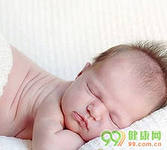 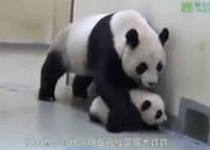 Баю-бай, засыпай,Сегодня двадцать пятый день со дня рождения,Завтра мы нашу деткуБаю-бай, в храм понесёмБаюшки-баю, баюшки-баю.
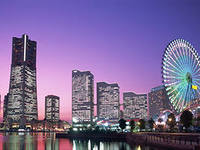 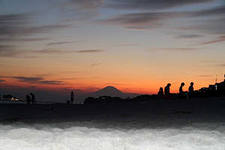 宮へ　詣った時なんと言うて　拝むさ一生　この子のねんころろ　まめなようにねんころろん　ねんころろん
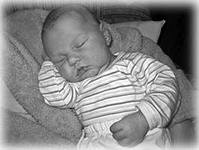 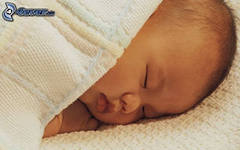 А как придём в храм,О чём будем молиться?Чтобы детка всю жизнь былаБаю-бай, здоровой.Баюшки-баю, баюшки-баю.
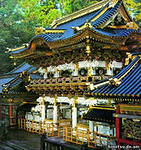 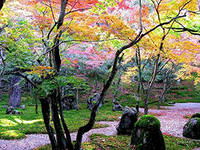 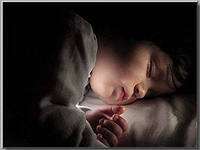 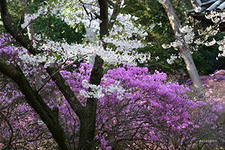 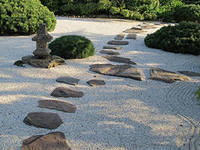 Спасибо за внимание!